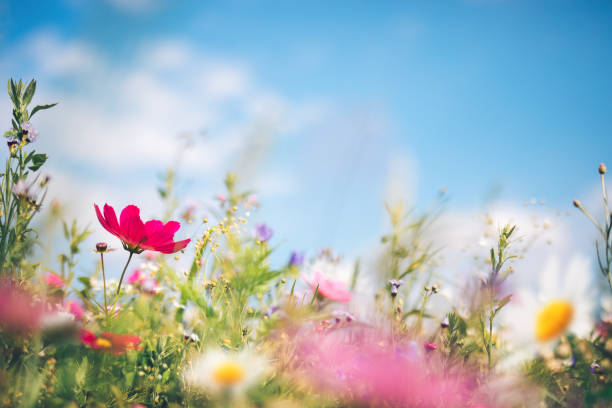 Летние календарные праздники 2024 года
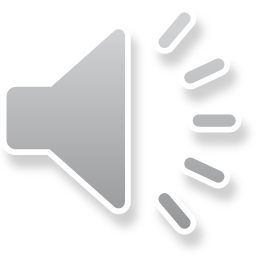 Подготовила музыкальный руководитель: Синицына Е.В.
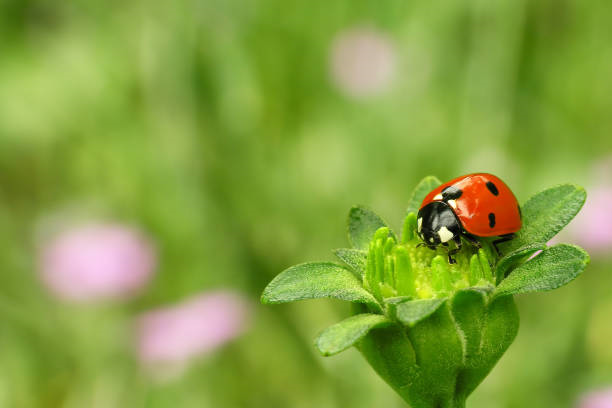 Международный день защиты детей — 01 июня

Пушкинский день | День русского языка — 06 июня

День медицинского работника — 16 июня (в 2024 году)
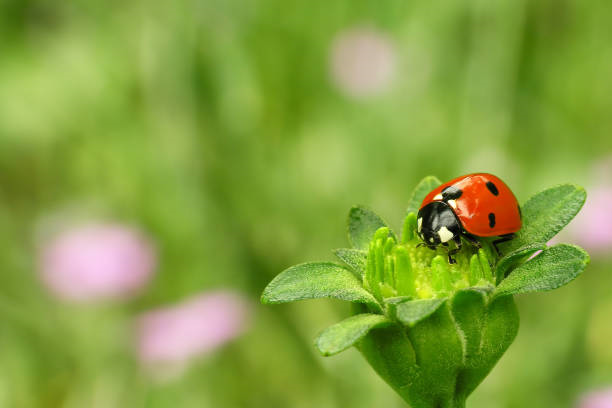 Курбан Байрам — 16 июня (в 2024 году)




День памяти и скорби | День начала Великой Отечественной войны (Памятная дата России) — 22 июня
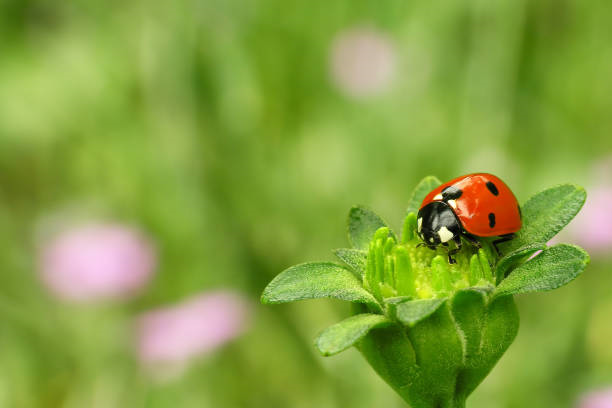 Троица | День Святой Троицы — 23 июня (в 2024 году)




День молодежи России — 27 июня
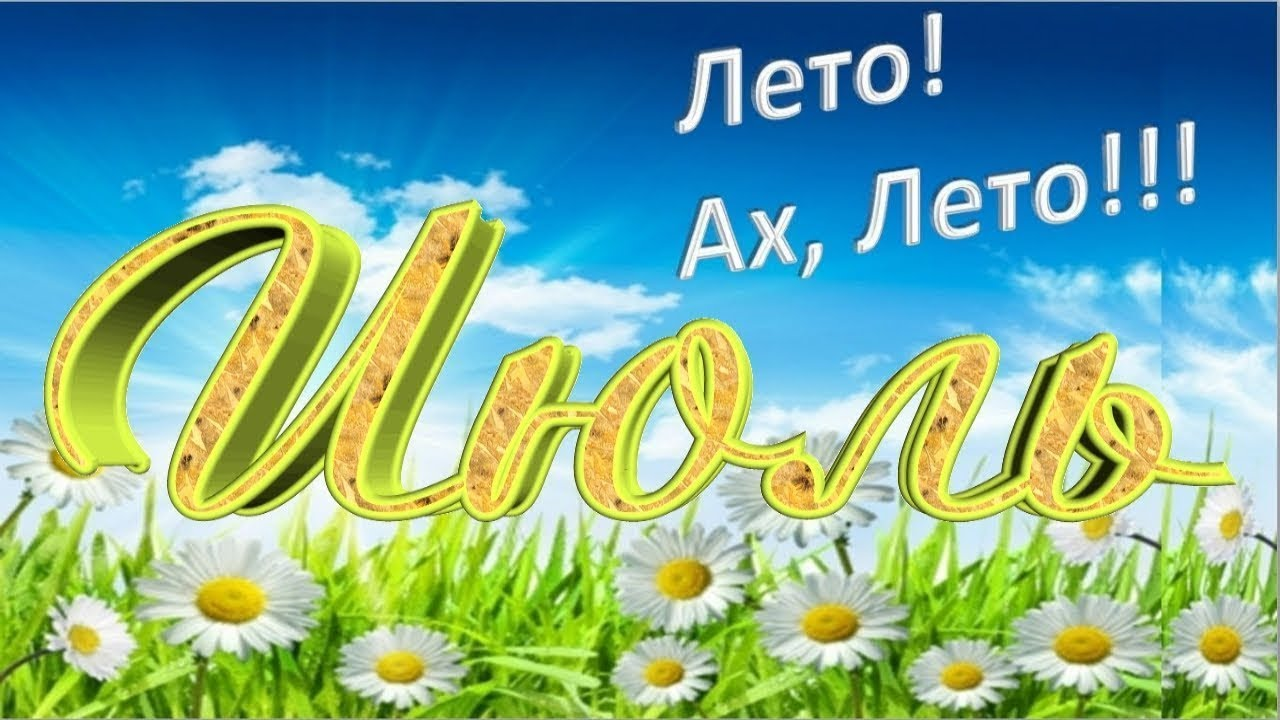 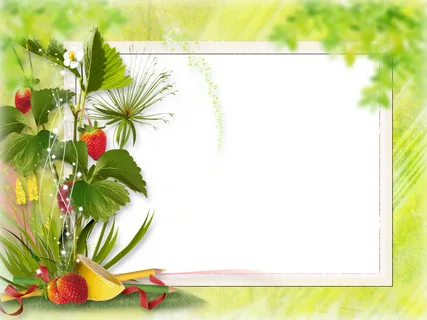 День ветеранов боевых действий — 1 июля

День ГИБДД МВД России — 3 июля


Иван Купала — 7 июля
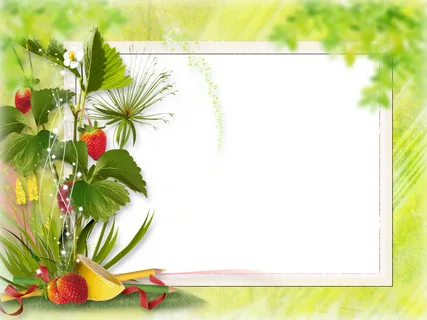 Всероссийский день семьи, любви и верности — 8 июля

День победы русской армии над шведами в Полтавском сражении (День воинской славы России) — 10 июля

День российской почты — 11 июля
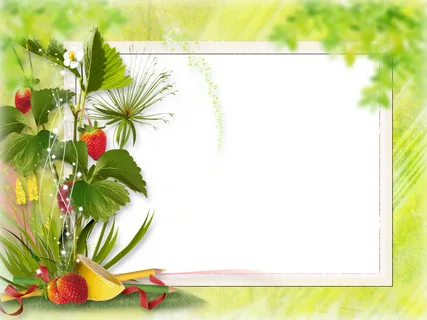 День металлурга — 21 июля (в 2024 году)

День Крещения Руси (Памятная дата России) — 28 июля

День Военно-Морского Флота России — 28 июля (в 2024 году)
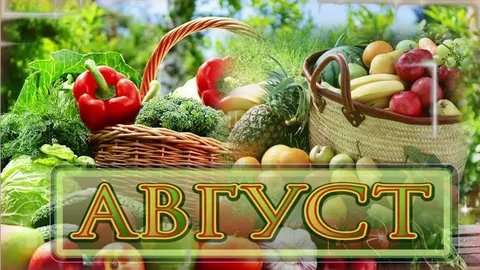 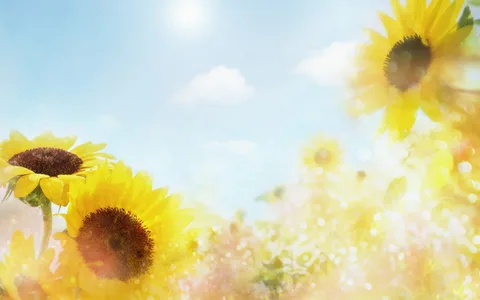 День памяти российских воинов, погибших в Первой мировой войне (Памятная дата России) — 1 августа

День железнодорожника — 4 августа (в 2024 году)

День Воздушно-десантных войск России — 2 августа

День строителя — 11 августа (в 2024 году)
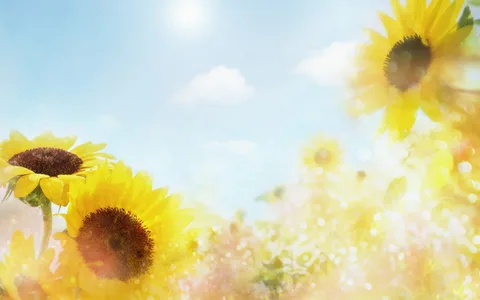 День победы русского флота под командованием Петра Первого над шведами у мыса Гангут (День воинской славы России) — 9 августа

День Военно-воздушных сил России — 12 августа
Международный день молодежи — 12 августа
День Воздушного Флота России — 18 августа (в 2024 году)
Преображение Господне — 19 августа
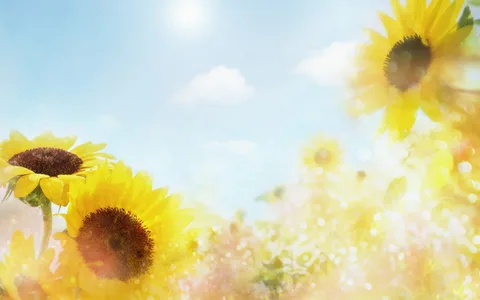 День офицера России — 21 августа
День Государственного флага Российской Федерации — 22 августа
День разгрома советскими войсками немецко-фашистских войск в Курской битве (День воинской славы России) — 23 августа
Успение Пресвятой Богородицы — 28 августа
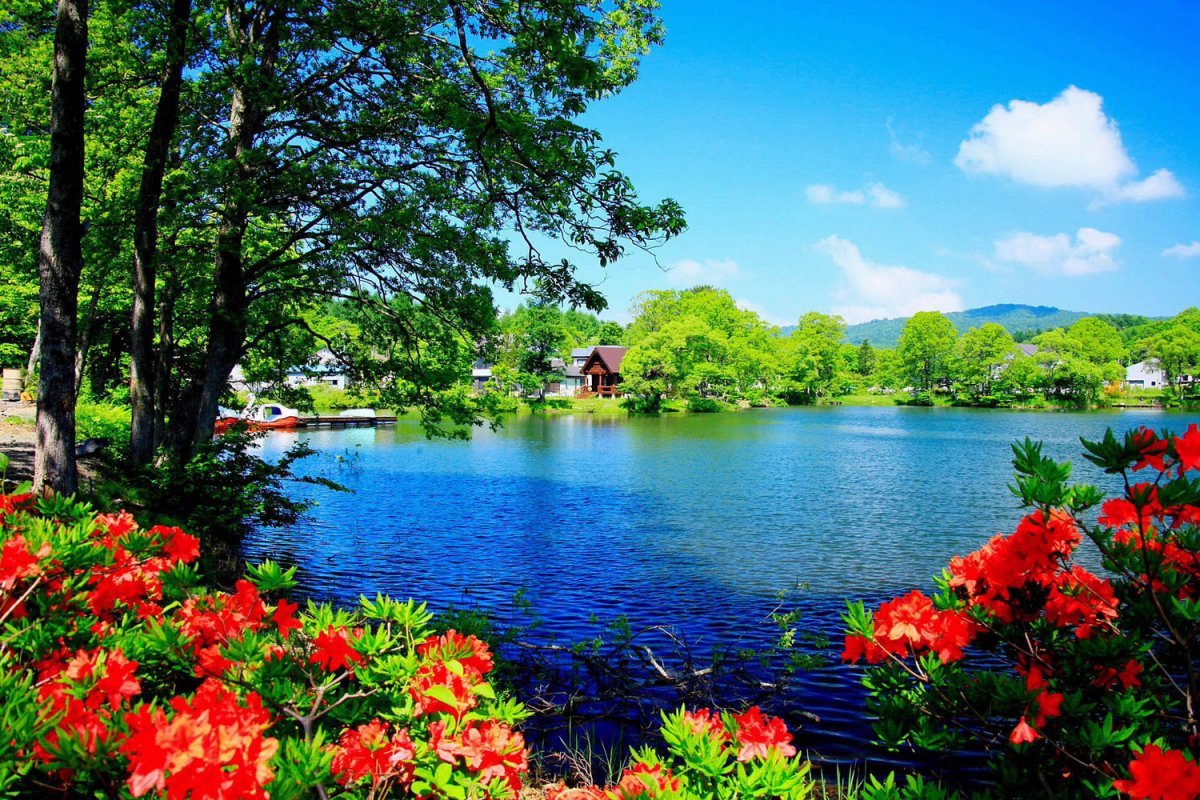 До свиданья, Лето!